CS 61C: Great Ideas in Computer Architecture
Introduction toMachine Language
Instructor:  Justin Hsia
6/25/2012
Summer 2012 -- Lecture #5
1
Review of Last Lecture
C Memory Layout
Local variables disappear because Stack changes
Global variables don’t disappear because they are in Static Data
Dynamic memory available using malloc and free, but must be used VERY CAREFULLY
Memory Management
K&R:  first-fit, last-fit, best-fit for malloc()
Many Common Memory Problems
6/25/2012
Summer 2012 -- Lecture #5
2
Great Idea #1: Levels of Representation/Interpretation
We are here_
temp = v[k];
v[k] = v[k+1];
v[k+1] = temp;
Higher-Level LanguageProgram (e.g.  C)
Compiler
lw	  $t0, 0($2)
lw	  $t1, 4($2)
sw	  $t1, 0($2)
sw	  $t0, 4($2)
Assembly Language Program (e.g.  MIPS)
Assembler
0000 1001 1100 0110 1010 1111 0101 1000
1010 1111 0101 1000 0000 1001 1100 0110 
1100 0110 1010 1111 0101 1000 0000 1001 
0101 1000 0000 1001 1100 0110 1010 1111
Machine Language Program (MIPS)
Machine Interpretation
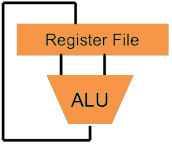 Hardware Architecture Description(e.g.  block diagrams)
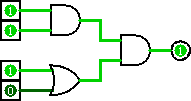 Architecture Implementation
Logic Circuit Description(Circuit Schematic Diagrams)
6/25/2012
Summer 2012 -- Lecture #5
3
Agenda
Machine Languages
Registers
Administrivia
Instructions and Immediates
Data Transfer Instructions
Decision Making Instructions
Bonus:  C to MIPS Practice
Bonus:  Additional Instructions
6/25/2012
Summer 2012 -- Lecture #5
4
Machine Language (1/2)
“Word” a computer understands: instruction
Vocabulary of all “words” a computer understands: instruction set architecture (ISA)
Why might you want the same ISA?Why might you want different ISAs?
e.g. iPhone and iPad use the same
e.g. iPhone and Macbook use different
6/25/2012
Summer 2012 -- Lecture #5
5
Machine Language (2/2)
Single ISA
Leverage common compilers, operating systems, etc.
BUT fairly easy to retarget these for different ISAs (e.g. Linux, gcc)
Multiple ISAs
Specialized instructions for specialized applications
Different tradeoffs in resources used (e.g. functionality, memory demands, complexity, power consumption, etc.)
Competition and innovation is good, especially in emerging environments (e.g. mobile devices)
6/25/2012
Summer 2012 -- Lecture #5
6
Why Study Assembly?
Understand computers at a deeper level
Learn to write more compact and efficient code
Can sometimes hand optimize better than a compiler
More sensible for minimalistic applications
e.g. distributed sensing and systems
Eliminating OS, compilers, etc. reduce size and power consumption
Embedded computers outnumber PCs!
6/25/2012
Summer 2012 -- Lecture #5
7
Reduced Instruction Set Computing
The early trend was to add more and more instructions to do elaborate operations – this became known as Complex Instruction Set Computing (CISC)
Opposite philosophy later began to dominate: Reduced Instruction Set Computing (RISC)
Simpler (and smaller) instruction set makes it easier to build fast hardware
Let software do the complicated operations by composing simpler ones
6/25/2012
Summer 2012 -- Lecture #5
8
Common RISC Simplifications
Fixed instruction length:Simplifies fetching instructions from memory
Simplified addressing modes:Simplifies fetching operands from memory
Few and simple instructions in the instruction set:Simplifies instruction execution
Minimize memory access instructions (load/store):Simplifies necessary hardware for memory access
Let compiler do heavy lifting:Breaks complex statements into multiple assembly instructions
6/25/2012
Summer 2012 -- Lecture #5
9
Mainstream ISAs
Intel 80x86
Used in Macbooks and PCs
Found in Core i3, Core i5, Core i7, etc.
Advanced RISC Machine (ARM)
Smart phone-like devices:  iPhone, iPad, iPod, etc.
The most popular RISC (20x more common than 80x86)
MIPS
Networking equipment, PS2, PSP
Very similar to ARM
This is the ISA we will learn in CS61C
6/25/2012
Summer 2012 -- Lecture #5
10
[Speaker Notes: MIPS was originally an acronym for Microprocessor without Interlocked Pipeline Stages.  Developed by MIPS Technologies (formerly MIPS Computer Systems, Inc.).]
Agenda
Machine Languages
Registers
Administrivia
Instructions and Immediates
Data Transfer Instructions
Decision Making Instructions
Bonus:  C to MIPS Practice
Bonus:  Additional Instructions
6/25/2012
Summer 2012 -- Lecture #5
11
Five Components of a Computer
We begin our study of how a computer works!
Control
Datapath
Memory
Input
Output


Registers are part of the Datapath
Computer
Processor
Memory
Devices
Control
(“brain”)
Input
Datapath
Registers
Output
6/25/2012
Summer 2012 -- Lecture #5
12
[Speaker Notes: That is, any computer, no matter how primitive or advance, can be divided into five parts:
1)  The input devices bring the data from the outside world into the computer.
2)  These data are kept in the computer’s memory until...
3)  The datapath request and process them.
4)  The operation of the datapath is controlled by the computer’s controller.
All the work done by the computer will NOT do us any good unless we can get the data back to the outside world, so…
 5)  Getting the data back to the outside world is the job of the output devices.

The most COMMON way to connect these 5 components together is to use a network of busses.]
Computer Hardware Operands
In high-level languages, number of variables limited only by available memory
ISAs have a fixed, small number of operands called registers
Special locations built directly into hardware
Benefit:  Registers are EXTREMELY FAST (faster than 1 billionth of a second)
Drawback:  Operations can only be performed on these predetermined number of registers
6/25/2012
Summer 2012 -- Lecture #5
13
[Speaker Notes: Registers visible to compiler (or MIPS programmer).]
MIPS Registers
MIPS has 32 registers
Each register is 32 bits wide and hold a word
Tradeoff between speed and availability
Smaller number means faster hardware but insufficient to hold data for typical C programs
Registers have no type (C concept); the operation being performed determines how register contents are treated
6/25/2012
Summer 2012 -- Lecture #5
14
[Speaker Notes: word = group of 32 bits (like how byte = group of 8 bits)
For the sake of comparison, ARM uses 16 registers.]
MIPS Registers
Register denoted by ‘$’ can be referenced by number ($0-$31) or name:
Registers that hold programmer variables:
		$s0-$s7  		$16-$23
Registers that hold temporary variables:
		$t0-$t7			 $8-$15
		$t8-$t9			$24-$25
You’ll learn about the other 14 registers later
In general, using register names makes code more readable
6/25/2012
Summer 2012 -- Lecture #5
15
[Speaker Notes: Both the book and the a quick Google search do not provide a sufficient explanation for why $t8 and $t9 are separated from the other temporary registers.]
Agenda
Machine Languages
Registers
Administrivia
Instructions and Immediates
Data Transfer Instructions
Decision Making Instructions
Bonus:  C to MIPS Practice
Bonus:  Additional Instructions
6/25/2012
Summer 2012 -- Lecture #5
16
Administrivia
HW2 posted, due this Sunday (7/1)
Lab 3 posted, Lab 4 posted tomorrow
Project 1 posted mid-week, due next Sunday (7/8)
MIPS Instruction Set Emulator
6/25/2012
Summer 2012 -- Lecture #5
17
Agenda
Machine Languages
Registers
Administrivia
Instructions and Immediates
Data Transfer Instructions
Decision Making Instructions
Bonus:  C to MIPS Practice
Bonus:  Additional Instructions
6/25/2012
Summer 2012 -- Lecture #5
18
MIPS Green Sheet
Contains MIPS instructions and lots of other useful information
http://inst.eecs.berkeley.edu/~cs61c/resources/MIPS_Green_Sheet.pdf
Hard copy in textbook (will be provided on exams)
Inspired by the IBM 360 “Green Card” from the late 1960’s and 1970’s
http://en.wikipedia.org/wiki/Green_card_(IBM/360)
6/25/2012
Summer 2012 -- Lecture #5
19
MIPS Instructions
Instruction Syntax is rigid:
			op dst, src1, src2
1 operator, 3 operands
op = operation name (“operator”)
dst = register getting result (“destination”)
src1 = first register for operation (“source 1”)
src2 = second register for operation (“source 2”)
Keep hardware simple via regularity
6/25/2012
Summer 2012 -- Lecture #5
20
MIPS Instructions
One operation per instruction, at most one instruction per line
Assembly instructions are related to C operations (=, +, -, *, /, &, |, etc.)
Must be, since C code decomposes into assembly!
A single line of C may break up into several lines of MIPS
6/25/2012
Summer 2012 -- Lecture #5
21
MIPS Instructions Example
Your very first instructions!(assume here that the variables a, b, and c are assigned to registers $s1, $s2, and $s3, respectively)
Integer Addition (add)
C:	a = b + c
MIPS: 	add  $s1, $s2, $s3
Integer Subtraction (sub)
C:	a = b - c
MIPS:	sub  $s1, $s2, $s3
6/25/2012
Summer 2012 -- Lecture #5
22
MIPS Instructions Example
Suppose a$s0, b$s1, c$s2, d$s3, and e$s4.  Convert the following C statement to MIPS:
		a = (b + c) – (d + e);
		add $t1, $s3, $s4
		add $t2, $s1, $s2
		sub $s0, $t2, $t1
Ordering of instructions matters (must follow order of operations)
Utilize temporary registers
6/25/2012
Summer 2012 -- Lecture #5
23
[Speaker Notes: add $so, $s1, $s2
add $t0, $s3, $s4
sub $s0, $s0, $t0]
Comments in MIPS
Comments in MIPS follow hash mark (#) until the end of line
Improves readability and helps you keep track of variables/registers!
	  add $t1, $s3, $s4	# $t1=d+e
	  add $t2, $s1, $s2	# $t2=b+c
	  sub $s0, $t2, $t1	# a=(b+c)-(d+e)
6/25/2012
Summer 2012 -- Lecture #5
24
The Zero Register
Zero appears so often in code and is so useful that it has its own register!
Register zero ($0 or $zero) always has the value 0 and cannot be changed!
i.e. any instruction with $0 as dst has no effect
Example Uses:
add  $s3,  $0,  $0  # c=0
add  $s1, $s2,  $0  # a=b
6/25/2012
Summer 2012 -- Lecture #5
25
Immediates
Numerical constants are called immediates
Separate instruction syntax for immediates:
		opi dst, src, imm
Operation names end with ‘i’, replace 2nd source register with an immediate (check Green Sheet for un/signed)
Example Uses:
addi $s1, $s2, 5  # a=b+5
addi $s3, $s3, 1  # c++
Why no subi instruction?
6/25/2012
Summer 2012 -- Lecture #5
26
[Speaker Notes: Goal of RISC is to minimize instruction set.  subi dst, src, imm = addi dst, src, -imm.]
Agenda
Machine Languages
Registers
Administrivia
Instructions and Immediates
Data Transfer Instructions
Decision Making Instructions
Bonus:  C to MIPS Practice
Bonus:  Additional Instructions
6/25/2012
Summer 2012 -- Lecture #5
27
Five Components of a Computer
Data Transfer instructions are between registers (Datapath) and Memory
Allow us to fetch and store operands in memory
Computer
Processor
Memory
Devices
Control
(“brain”)
Input
Datapath
Registers
Output
Store (to)
Load (from)
6/25/2012
Summer 2012 -- Lecture #5
28
[Speaker Notes: That is, any computer, no matter how primitive or advance, can be divided into five parts:
1)  The input devices bring the data from the outside world into the computer.
2)  These data are kept in the computer’s memory until...
3)  The datapath request and process them.
4)  The operation of the datapath is controlled by the computer’s controller.
All the work done by the computer will NOT do us any good unless we can get the data back to the outside world, so…
 5)  Getting the data back to the outside world is the job of the output devices.

The most COMMON way to connect these 5 components together is to use a network of busses.]
Data Transfer
C variables map onto registers;What about large data structures like arrays?
Don’t forget memory, our one-dimensional array indexed by addresses starting at 0
MIPS instructions only operate on registers!
Specialized data transfer instructions move data between registers and memory
Store:  register TO memory
Load:  register FROM memory
6/25/2012
Summer 2012 -- Lecture #5
29
Data Transfer
Instruction syntax for data transfer:
		op reg, off(bAddr)
op = operation name (“operator”)
reg = register for operation source or destination
bAddr = register with pointer to memory (“base address”)
off = address offset (immediate) in bytes (“offset”)
Accesses memory at address bAddr+off
Reminder:  A register holds a word of raw data (no type) – make sure to use a register (and offset) that point to a valid memory address
6/25/2012
Summer 2012 -- Lecture #5
30
Memory is Byte-Addressed
What was the smallest data type we saw in C?
A char, which was a byte (8 bits)
Everything in multiples of 8 bits (e.g. 1 word = 4 bytes)
Memory addresses are indexedby bytes, not words
Word addresses are 4 bytes apart 
Word addr is same as left-most byte
Offsets are multiples of 4 to be “word-aligned”
Pointer arithmetic not done for you in assembly
Must take data size into account yourself
Addr of lowest byte inword is addr of word
…
…
…
…
…
3
12
13
14
15
2
8
9
10
11
1
4
5
6
7
0
0
1
2
3
6/25/2012
Summer 2012 -- Lecture #5
31
Data Transfer Instructions
Load Word (lw)
Takes data at address bAddr+off FROM memory and places it into reg
Store Word (sw)
Takes data in reg and stores it TO memory at address bAddr+off
Example Usage:
		# addr of int A[] -> $s3, a -> $s0
		lw  $t0,12($s3) # $t0=A[3]
		add $t0,$s2,$t0 # $t0=A[3]+a
		sw  $t0,40($s3) # A[10]=A[3]+a
6/25/2012
Summer 2012 -- Lecture #5
32
Registers vs. Memory
What if more variables than registers?
Keep most frequently used in registers and move the rest to memory (called spilling to memory)
Why not all variables in memory?
Smaller is faster:  registers 100-500 times faster
Registers more versatile
In 1 arithmetic instruction:  read 2 operands, perform 1 operation, and 1 write
In 1 data transfer instruction:  1 read/write, no operation
6/25/2012
Summer 2012 -- Lecture #5
33
Great Idea #3: Principle of Locality/Memory Hierarchy
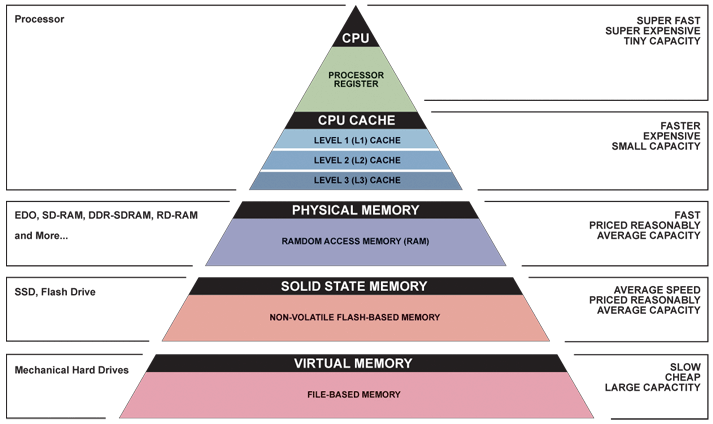 Registers
Memory
6/25/2012
Summer 2012 -- Lecture #5
34
Question:  Which of the following is TRUE?
add $t0,$t1,4($t2) is valid MIPS
☐
Can byte address 8GB with a MIPS word
☐
off must be a multiple of 4 for
lw $t0,off($s0) to be valid
☐
If MIPS halved the number of registers
available, it would be twice as fast
☐
35
Chars and Strings
Recall:  A string is just an array of characters and a char in C uses 8-bit ASCII
Method 1:  Move words in and out of memory using bit-masking and shifting
	lw   $s0,0($s1)
	andi $s0,$s0,0xFF # lowest byte
Method 2:  Load/store byte instructions
	lb   $s0,0($s1)
	sb   $s0,1($s1)
Offsets no longer need to be multiples of 4
6/25/2012
Summer 2012 -- Lecture #5
36
[Speaker Notes: lb/sb have same syntax as lw/sw
Aside: also load/store halfword (lh/sh)]
Byte Instructions
lb/sb utilize the least significant byte of the register
On sb, upper 24 bits are ignored
On lb, upper 24 bits are filled by sign-extension
For example, let *($s0) = 0x00000180:
	lb $s1,1($s0)  # $s1=0x00000001
	lb $s2,0($s0)  # $s2=0xFFFFFF80
	sb $s2,2($s0)  # *($s0)=0x00800180
Normally you don’t want to sign-extend chars
Use lbu (load byte unsigned)
6/25/2012
Summer 2012 -- Lecture #5
37
Endianness
Big Endian:  Most-significant byte at least address of word
word address = address of most significant byte
Little Endian:  Least-significant byte at least address of word
word address = address of least significant byte


MIPS is bi-endian (can go either way)
Using MARS simulator in lab, which is little endian
Why is this confusing?
Data stored in reverse order than you write it out!
Data 0x01020304  stored as 04 03 02 01 in memory
little endian
3	2	1	0
lsb
msb
big endian
0	1	2	3
Increasing address
6/25/2012
Summer 2012 -- Lecture #5
38
Get to Know Your Staff
Category:  Games
6/25/2012
Summer 2012 -- Lecture #5
39
Agenda
Machine Languages
Registers
Administrivia
Instructions and Immediates
Data Transfer Instructions
Decision Making Instructions
Bonus:  C to MIPS Practice
Bonus:  Additional Instructions
6/25/2012
Summer 2012 -- Lecture #5
40
Computer Decision Making
In C, we had control flow
Outcomes of comparative/logical statements determined which blocks of code to execute
In MIPS, we can’t define blocks of code; all we have are labels
Defined by text followed by a colon (e.g. main:) and refers to the instruction that follows
Generate flow control by jumping labels
C has these too, but they are considered bad style
6/25/2012
Summer 2012 -- Lecture #5
41
Decision Making Instructions
Branch If Equal (beq)
beq reg1,reg2,label
If value in reg1 = value in reg2, go to label
Branch If Not Equal (bne)
bne reg1,reg2,label
If value in reg1 ≠ value in reg2, go to label
Jump (j)
j label
Unconditional jump to label
6/25/2012
Summer 2012 -- Lecture #5
42
Breaking Down the If Else
C Code:
MIPS (beq):
if(i==j) {
  a = b  /* then */
} else {
  a = -b /* else */
}
In English:
If TRUE, execute the THEN block
If FALSE, execute the ELSE block
# i$s0, j$s1
# a$s2, b$s3
beq $s0,$s1,then
else:
sub $s2, $0, $s3
j   end
then:
add $s2, $s3, $0
end:
???
???
This label unnecessary
6/25/2012
Summer 2012 -- Lecture #5
43
Breaking Down the If Else
C Code:
MIPS (bne):
if(i==j) {
  a = b  /* then */
} else {
  a = -b /* else */
}
In English:
If TRUE, execute the THEN block
If FALSE, execute the ELSE block
# i$s0, j$s1
# a$s2, b$s3
bne $s0,$s1,else
then:
add $s2, $s3, $0
j   end
else:
sub $s2, $0, $s3
end:
???
???
6/25/2012
Summer 2012 -- Lecture #5
44
Loops in MIPS
There are three types of loops in C:
while, do…while, and for
Each can be rewritten as either of the other two, so the same concepts of decision-making apply
You will examine how to write these in MIPS in discussion
Key Concept:  Though there are multiple ways to write a loop in MIPS, the key to decision-making is the conditional branch
6/25/2012
Summer 2012 -- Lecture #5
45
[Speaker Notes: When you reach the end of a loop, use a conditional branch instruction to decide whether to jump to the start of the loop or not.]
Question:  Which of the following is FALSE?
(and if TRUE, try writing it out)
We can make an unconditional branch from a conditional branch instruction
☐
We can make a loop with just j (no beq or bne)
☐
We can make a for loop without using j
☐
Every control flow segment written with beq can be written in the same number of lines with bne
☐
46
Summary
Computers understand the instructions of their ISA
RISC Design Principles
Smaller is faster, keep it simple
MIPS Registers:  $s0-$s7, $t0-$t9, $0
MIPS Instructions
Arithmetic: 		add, sub, addi
Data Transfer: 	lw, sw, lb, sb, lbu
Branching:		beq, bne, j
Memory is byte-addressed
6/25/2012
Summer 2012 -- Lecture #5
47
BONUS SLIDES
You are responsible for the material contained on the following slides, though we may not have enough time to get to them in lecture.
They have been prepared in a way that should be easily readable and the material will be touched upon in the following lecture.
6/25/2012
Summer 2012 -- Lecture #5
48
Agenda
Machine Languages
Registers
Administrivia
Instructions and Immediates
Data Transfer Instructions
Decision Making Instructions
Bonus:  C to MIPS Practice
Bonus:  Additional Instructions
6/25/2012
Summer 2012 -- Lecture #5
49
C to MIPS Practice
Let’s put our all of our new MIPS knowledge to use in an example:  “Fast String Copy”
C code is as follows:
	/* Copy string from p to q */
		char *p, *q;
		while((*q++ = *p++) != ‘\0’) ;
What do we know about its structure?
Single while loop
Exit condition is an equality test
6/25/2012
Summer 2012 -- Lecture #5
50
C to MIPS Practice
Start with code skeleton:
# copy String p to q
# p$s0, q$s1 (pointers)
Loop: lb   $t0,0($s0)  # $t0 = *p
      sb   $t0,0($s1)  # *q = $t0
      addi $s0,$s0,1	  # p = p + 1
      addi $s1,$s1,1   # q = q + 1
      beq  $t0,$0,Exit # if *p==0, go to Exit
      j Loop           # go to Loop
Exit: # N chars in p => N*6 instructions
# $t0 = *p
# *q = $t0
# p = p + 1
# q = q + 1
# if *p==0, go to Exit
# go to Loop
6/25/2012
Summer 2012 -- Lecture #5
51
C to MIPS Practice
Fill in lines:
# copy String p to q
# p$s0, q$s1 (pointers)
Loop: lb   $t0,0($s0)  # $t0 = *p
      sb   $t0,0($s1)  # *q = $t0
      addi $s0,$s0,1	  # p = p + 1
      addi $s1,$s1,1   # q = q + 1
      beq  $t0,$0,Exit # if *p==0, go to Exit
      j Loop           # go to Loop
Exit: # N chars in p => N*6 instructions
lb   $t0,0($s0)
sb   $t0,0($s1)
addi $s0,$s0,1
addi $s1,$s1,1
beq  $t0,$0,Exit
6/25/2012
Summer 2012 -- Lecture #5
52
C to MIPS Practice
Finished code:
# copy String p to q
# p$s0, q$s1 (pointers)
Loop: lb   $t0,0($s0)  # $t0 = *p
      sb   $t0,0($s1)  # *q = $t0
      addi $s0,$s0,1	  # p = p + 1
      addi $s1,$s1,1   # q = q + 1
      beq  $t0,$0,Exit # if *p==0, go to Exit
      j Loop           # go to Loop
Exit: # N chars in p => N*6 instructions
6/25/2012
Summer 2012 -- Lecture #5
53
[Speaker Notes: Is this the only way to write out this function?  Of course not.]
C to MIPS Practice
Alternate code using bne:
# copy String p to q
# p$s0, q$s1 (pointers)
Loop: lb   $t0,0($s0)  # $t0 = *p
      sb   $t0,0($s1)  # *q = $t0
      addi $s0,$s0,1	  # p = p + 1
      addi $s1,$s1,1   # q = q + 1
      bne  $t0,$0,Loop # if *p!=0, go to Loop
# N chars in p => N*5 instructions
6/25/2012
Summer 2012 -- Lecture #5
54
[Speaker Notes: Used fewer instructions!
Instead of “exit when equal to zero”, we are now using “loop when not equal to zero.”]
Agenda
Machine Languages
Registers
Administrivia
Instructions and Immediates
Data Transfer Instructions
Decision Making Instructions
Bonus:  C to MIPS Practice
Bonus:  Additional Instructions
6/25/2012
Summer 2012 -- Lecture #5
55
MIPS Arithmetic Instructions
The following commands place results in the special registers HI and LO
Access these values with “move from HI” (mfhi dst) and “move from LO” (mflo dst)
Multiplication (mult)
mult src1,src2
src1*src2:  lower 32-bits in LO, upper 32-bits in HI
Division (div)
div src1,src2
src1/src2:  puts quotient in LO, remainder in HI
6/25/2012
Summer 2012 -- Lecture #5
56
MIPS Arithmetic Instructions
Example:
# mod using div: $s2 = $s0 mod $s1
mod:
div  $s0,$s1 # LO = $s0/$s1
mfhi $s2		# HI = $s0 mod $s1
6/25/2012
Summer 2012 -- Lecture #5
57
Arithmetic Overflow
Recall:  Overflow occurs when there is a mistake in arithmetic due to the limited precision in computers
i.e. not enough bits to represent answer
MIPS detects overflow (throws error)
Arithmetic “unsigned” instructions ignore overflow
6/25/2012
Summer 2012 -- Lecture #5
58
Arithmetic Overflow
Example:
# $s0=0x80000000, $s1=0x1
add   $t0,$s0,$s0 # overflow (error)
addu  $t1,$s0,$s0 # $t1=0
addi  $t2,$s0,-1  # overflow (error)
addiu $t2,$s0,-1  # $t3=0x7FFFFFFF
sub   $t4,$s0,$s1 # overflow (error)
subu  $t5,$s0,$s1 # $t5=0x7FFFFFFF
Recall:  this is the most negative number
6/25/2012
Summer 2012 -- Lecture #5
59
MIPS Bitwise Instructions
Note:  a$s1, b$s2, c$s3
6/25/2012
Summer 2012 -- Lecture #5
60
Shifting Instructions
In binary, shifting an unsigned number left is the same as multiplying by the corresponding power of 2
Shifting operations are faster
Does not work with shifting right/division
Logical shift:  Add zeros as you shift
Arithmetic shift:  Sign-extend as you shift
Only applies when you shift right (preserves sign)
Can shift by immediate or value in a register
6/25/2012
Summer 2012 -- Lecture #5
61
Shifting Instructions
When using immediate, only values 0-31 are accepted
  When using variable, only lowest 5 bits are used (read as unsigned)
6/25/2012
Summer 2012 -- Lecture #5
62
Shifting Instructions
# sample calls to shift instructions
addi $t0,$0 ,-256 # $t0=0xFFFFFF00
sll  $s0,$t0,3    # $s0=0xFFFFF800
srl  $s1,$t0,8    # $s1=0x00FFFFFF
sra  $s2,$t0,8    # $s2=0xFFFFFFFF

addi $t1,$0 ,-22  # $t1=0xFFFFFFEA
                  # low 5: 0b01010
sllv $s3,$t0,$t1  # $s3=0xFFFC0000
# same as sll $s3,$t0,10
6/25/2012
Summer 2012 -- Lecture #5
63
Shifting Instructions
Example 1:
# lb using lw:  lb $s1,1($s0)
lw   $s1,0($s0)  # get word
andi $s1,$s1,0xFF00 # get 2nd byte
srl  $s1,$s1,8	# shift into lowest
6/25/2012
Summer 2012 -- Lecture #5
64
Shifting Instructions
Example 2:
# sb using sw:  sb $s1,3($s0)
lw   $t0,0($s0)  # get current word
andi $t0,$t0,0xFFFFFF # zero top byte
sll  $t1,$s1,24  # shift into highest
or   $t0,$t0,$t1 # combine
sw   $t0,0($s0)  # store back
6/25/2012
Summer 2012 -- Lecture #5
65
Shifting Instructions
Extra for Experts:
Rewrite the two preceding examples to be more general
Assume that the byte offset (e.g. 1 and 3 in the examples, respectively) is contained in $s2
Hint:
The variable shift instructions will come in handy
Remember, the offset can be negative
6/25/2012
Summer 2012 -- Lecture #5
66